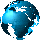 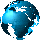 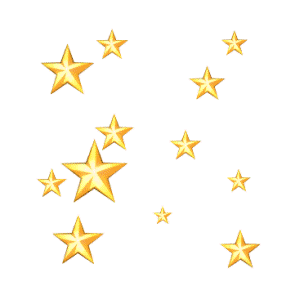 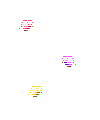 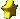 Error Analysis
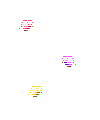 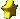 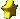 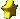 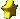 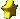 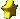 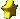 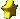 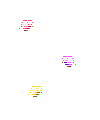 Teacher: Mr. Nacer DEHDA
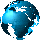 01/04/2021
1
1. Definition of Error
An error according to Corder, takes place when the deviation arises due to lack of knowledge. An error can’t be self-corrected.
2. What is error analysis?
EA is the study of errors made by a group of people who share the same mother tongue when studying a second or third language.
3. The objectives of EA.

1. To find out the level of language proficiency the learner has reached.

2. To obtain information about common difficulties in language learning.

3. To find out how people learn a language.
4.Mistakes and Errors
Mistakes refer to a performance error that is either a random guess or a slip; in that is a failure to utilize the known system correctly. They can be self-corrected.
Error: a noticeable deviation from the adult grammar of a native speaker, reflects the competence of the learner.
5. Models for Error Analysis

Steps in analysing learners errors.
Corder(1967) identified a model for error analysis which included these stages:
1. Collection
2. Identifying
3. Describing
4. Explaining
5. Evaluating/ correcting the errors
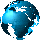 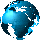 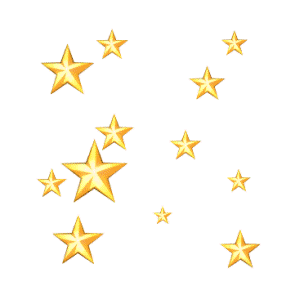 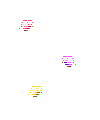 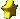 Error Analysis
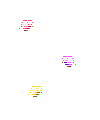 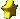 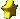 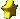 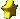 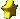 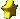 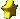 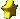 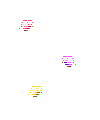 Teacher: Mr. Nacer DEHDA
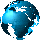 01/04/2021
7
5. STEPS FOR ERROR ANALYSIS
EA is carried out in four consecutive stages as stated by Corder and Ellis. These stages are as: (1) collection of a sample of learner language, (2) identification of errors, (3) description of errors, and (4) explanation of errors. These stages are summarized and discussed in the following subsections.
5.1. Collection of a Sample of Learner Language
Researchers are different from each other in their choice of data collection methods. According to this stage, learners' errors are influenced by a group of important factors. Ellis asserts that these factors are significant in "collecting a well-defined sample of learner language so that clear statements can be made regarding what kinds of errors the learners produce and under what conditions". The factors are summarized in the following table.
5.2. Identification of Errors
There are certain ways to distinguish between an error and a mistake. The first one is associated with checking the consistency of the L2 learner's performance. If a learner sometimes uses the correct form of a certain structure or rule and later on uses the wrong one, then it is a mistake and can self-corrected. However, if he/she always uses it wrongly, then it is an error. The second way is associated with asking an L2 learner to correct his/her deviant utterance. In case that he/she is unable to, the deviations are errors, and where he/she is successful, they are definitely mistakes.
Identification of an error is different from explaining what an error is. Corder (1981) has provided a common model for identifying errors in the utterances of L2 learners. According to his model "every sentence is to be regarded as idiosyncratic until shown to be otherwise". His model provides a good distinction between what he calls "overt" and "covert" errors. If a sentence is ill-formed in terms of TL rules, it has been regarded as 'overtly idiosyncratic' whilst the sentence that is superficially well-formed but doesn't mean that the learner intends to mean has been regarded as 'covertly idiosyncratic'.
5.3. Description of  Errors
This stage of EA takes place after the identification step. No description can be made without the identification step. Errors are classified into four categories: omission, addition, selection (misinformation), and misordering of some elements.
Corder distinguishes three types of errors according to their systematicity:

Pre-systematic errors occur when the learner is unaware of the existence of a particular rule in the TL. These are random.
Systematic errors occur when the learner has discovered a rule but it is the wrong one.
Post-systematic errors occur when the learner knows the correct TL rule but uses it inconsistently (i.e. makes a mistake).
Erdogan also distinguishes between the global and local errors. He indicates that global errors might hinder communication by preventing understanding of the intended meaning. Below is such an instance:
" I like bus but my friend said so not that we must be late for school."
In contrast, local errors might not stop comprehension of the intended meaning in the event that only a slight breach in a single part of the sentence, hence enabling a correct assumption by the listener. Below is such an example:
" If I hear from him, I would let you know."
5.4. Explanation of  Errors
Explaining the nature of errors is a fundamental issue in SLA. Ellis declares that " explaining errors involves determining their sources in order to account for why they were made."
Interlingual Errors
Errors which are caused by the impact of the MT are called interlingual errors. 
Intralingual Errors
Errors that are caused by the effect of the TL , are called intralingual errors. 
Overgeneralization
Ignorance of Rule Restrictions
Incomplete Application of Rules
False concepts Hypothesis
Thanks for your attention
Remedial Work
Getting back a piece of work with a teacher's comments and corrections on it can be helpful. It can also be discouraging, especially if there is too much information, if the information is inappropriate or hard to interpret, or if the general tone is negative rather than positive. The red pen particularly has associations for many people with insensitive and discouraging correction and judgement. Some alternatives are listed below.
Variations on traditional teacher marking.
1. Use a green or a black pen.
2. Write the correct answers in the margin.
3. Use correction codes in the margin.
4. Underline all errors of one type ( e.g. all verb-tense mistakes, all spelling mistakes, etc.)
5. Write nothing. Discuss the work with the individual students.
6. Use errors from a number of different students' writing to devise an exercise, quiz, game, etc. Or get students to create the exercise themselves based on their own mistakes( more challenging than simply copying out correct answers).
7. Give a dictation based on sentences from their work.
In all of these options, there is one important guideline to bear in mind: tell the students before the writing what will happen afterwards( e.g. I will be marking tense mistakes only).
Correction Codes
Some teachers like to use "correction codes" for marking students' work.
1.  In the text below, what does each code mean?
2. Why might correction codes be more useful to a learner than if the teacher had written the correction in?
3. Why have some mistakes been ignored?
Harry Greenman
      The spaceship landed. A door opened. Harry the Greenman stumbled and fell out V   of the spaceship- He mumble something that any body could understand but than a bit louder. "My name is captain Greenman and I want study your language. Who is director of this school?"
Frank, a tall man gave to understand that he is the boss and they arranged some lessons. Next morning Frank thaught some grammar. But the lesson was very bored. Captain Greenman felt asleep. Frank was very angry and threw the greenman back in the spaceship. Suddenly came another creature out. It was Mrs Greenman. She hit the director and turned back into the spaceship.
Codes can indicate where an error is and what type of error it is. However, they leave the learners to do some work in order to find the corrections for themselves. This may seem preferable to handing them the correction 'ready made'. It is, of course, essential that the students understand your own set of codes! In the above example, V= verb problem ( possibly incorrect tense); WO= word order; WW= wrong word; MW= missing word; SP= spelling.
It often seems inappropriate to point out every error; it can dispiriting to get back work with a large quantity of marks on it. You probably need to decide which errors you think are most important or useful for the student to work on at the moment and then to draw attention to these.
Corrective Feedback Strategies
Corrective Feedback Strategies
1. Direct
2. Indirect
3. Metalinguistic
4. Focus of the feedback
5. Electronic feedback
6. Reformulation
1. Direct CF
The teacher provides the student with the correct form. This can take a number of different ways- crossing out an unnecessary word, phrase or morpheme, inserting a missing word or morpheme, and writing the correct form above or near to the erroneous form.
An example
a The dog stole a bone from a butcher. He escaped with having the bone. When the dog was going through a bridge over a the river he found a dog in the river.
Advantage:
♣ It provides learners with explicit guidance about how to correct their errors.
Disadvantage:
♣ It requires minimal processing on the part of the learner and thus, although it might help  them to produce the correct form when they revise their writing, it may not contribute to long-term learning.
2. Indirect CF
It involves indicating that the student has made an error but without actually correcting it. This can be done by underlining the errors or using cursors to show omissions in the students text or by placing a cross in the margin next to the line containing the error. In effect, this entails deciding whether or not to show the precise location of the error.
An example

A dog stole × bone from × butcher. He escaped with having the bone. When the dog was going × through × × bridge he found × in the river.
× ═ missing word
×-------× ═ wrong word
Advantages:
♣ It caters to guided learning and problem solving and encourages students to reflect about linguistic forms.
♣ It has been considered more likely to lead to long-term learning.
Disadvantages:
♣ Learners can't correct if they don't know the correct form.
♣ Learners may be able to correct but will not be certain that they are correct.
3. Metalinguistic CF
This involves providing learners with some form of explicit comment about the nature of all errors they have made:
Using of error codes (abbreviated labels)
Metalinguistic explanations of their errors( e.g. numbering errors and providing metalinguistic comments at the end the text).
Examples of an error code
Art. x3; WW     A dog stole bone from butcher. He escaped with having bone.

2. A dog stole art bone from art butcher. He escaped with wwhaving art bone.
Example of metalinguistic comment
A dog stole (1)bone from (2)butcher. He escaped with having (3)bone. When the dog was going (4)through (5)bridge over (6)the river he found (7)dog in the river.
(1), (2), (5), (6)- you need 'a' before the noun when a person or thing is mentioned for the first time.
(3), (7)- you need 'the' before the noun when the person or thing has been mentioned previously.
(4)- you need 'over' when you go across the surface of something; you use through when you go inside something (e.g. 'go through the forset').
Thanks for your attention
Syllabus Design
1. Syllabus design
Syllabus design concerns the selection of items to be learnt and the grading of those items into an appropriate sequences. It is different from curriculum. In the latter, the designer is concerned not just with lists of what will be taught and in what order, but also with the planning, implementation, evaluation, management and administration of education programmes. There are a number of different types of language syllabus. But, whatever type it is, every syllabus needs to be developed on the basis of certain criteria, such as "learnability" and "frequency", which can inform decisions about selection and ordering.
Syllabus design criteria
2.1. Learnability: some structural or lexical items are easier for students to learn than others. Thus we teach easier things and then increase the level of difficulty as the students' language level arises. Learnability may tell us that, at beginner levels, it is easier to teach uses of was and were immediately after teaching uses of is and are.
2.2. Frequency: it would make sense, especially at beginning levels, to include items which are more frequent in the language, than ones that are only used occasionally by native speakers.
2.3. Coverage: some words and structures have greater coverage than others. Thus we might decide , on the basis of coverage, to introduce the going to future before the present continuous with future reference, if we could show that going to could be used in more situations than the present continuous.
2.4. Usefulness: the reason that words like book and pen figure so highly in classrooms ( even though they might not be that frequent in real language use) is because they are useful words in that situation. In the same way, words for family members occur early on in a student's learning life because they are useful in the context of what students are linguistically able to talk about.